POSITIVISMO NOS MODELOS CLÁSSICOS DE ORGANIZAÇÃO DE TRABALHO
Ricardo Tadashi
Victor Amaral
Vitor BiscuolaGuilherme Arvate
Agenda
Introdução:René Descartes
Discurso do Método
Positivismo
Positivismo no Brasil
Descrição dos Modelos clássicos de organização das empresas
Reflexão
Rene descartes
René Descartes, filósofo e matemático, nasceu em La Haye, na Touraine em 31 de março de 1596.
Criador do pensamento cartesiano, sistema filosófico que deu origem a Filosofia Moderna e ao racionalismo científico.
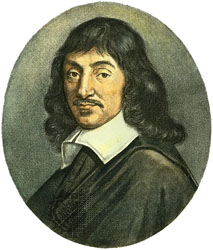 Discurso sobre o método
Necessidade de se formular um método que conduza melhor o raciocínio.
      “A razão é igual em todos os homens, a diversidade de nossas opiniões não decorre de uns serem mais capazes de conhecerem a verdade do que outros, mas de conduzirem bem seus raciocínios, ao passo que outros os conduzem mal.”

-A maior influência da matemática na criação do novo método em relação aos conhecimentos providos das letras e humanidades
      “Não encontramos aí nenhuma coisa sobre a qual não se dispute. Só as matemáticas demonstram o que afirmam.
"As matemáticas agradavam-me sobretudo por causa da certeza e da evidência de seus raciocínios"

“Nada direi a respeito da filosofia, exceto que, vendo que foi cultivada pelos mais elevados espíritos que viveram desde muitos séculos e que, apesar disso, nela ainda não se encontra uma única coisa a respeito da qual não haja discussão”
Método Cartesiano(Raciocínio Linear)
4 etapas: 
1 - Receber escrupulosamente as informações, examinando sua racionalidade, aceitando apenas o indubitável, aquilo que se apresente de forma clara e distinta, o evidente(Princípio da Evidência);
2 - Dividir cada um dos problemas em exame em quantas partes forem necessárias (Princípio da análise);
3 - Ordenar o que foi dividido partindo do mais simples, acrescendo por degraus de complexidade até o mais composto, supondo ordem entre aqueles que não procedam naturalmente uns dos outros (Princípio da Síntese);
4 - Enumerar e revisar de modo geral as conclusões, garantindo que nada seja omitido.(Princípio da Verificação);
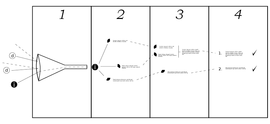 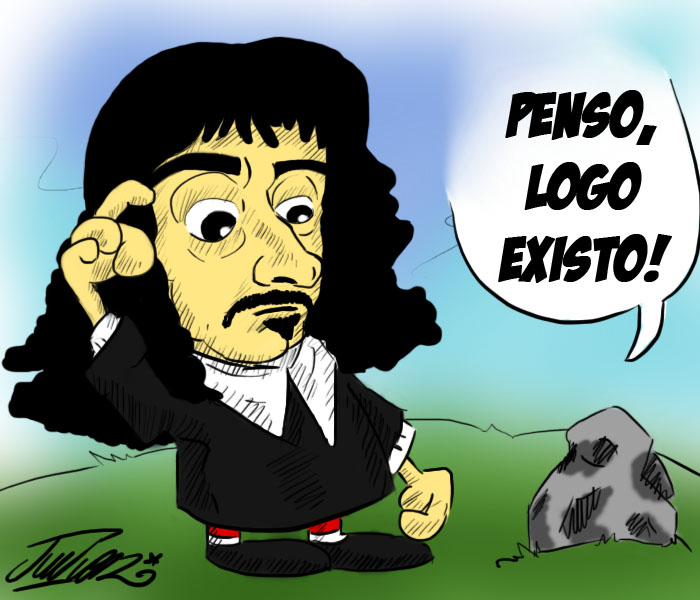 Moral Provisória

Criação do primeiro preceito da filosofia - Penso, logo existo.

 Aplicação desse método em diversas setores do saber humano
Positivismo
Contexto Histórico
Pensamentos Feudais
Revolução Industrial
Campo => Centros Urbanos

ORDEM SOCIAL
Positivismo
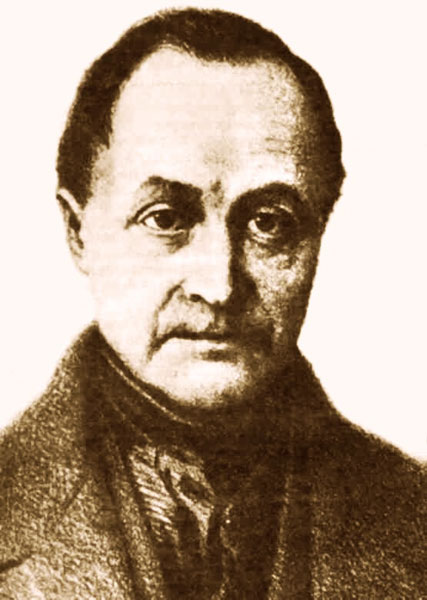 Augusto Comte
França 1798-1857
Aluno Notável
École Polytechnique
Positivismo
Lei dos 3 Estados
Estado Teológico
Estado Metafísico
Estado Positivo


Hierarquização da Ciência
Sociologia
Positivismo
A Religião
Deus = Humanidade
Bíblia = Obra de Compte
Santos = Filósofos e pensadores

“O Amor por Princípio e a Ordem como base; o Progresso por fim”
Positivismo
Curiosidades
Curso de Filosofia Positiva
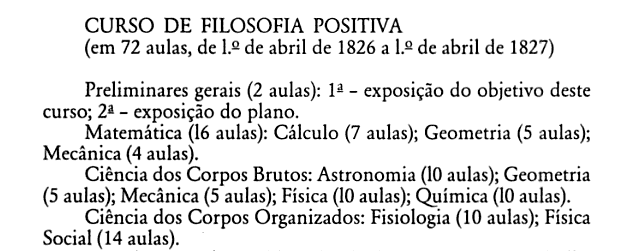 Positivismo
Curiosidades
Altruísmo
Igreja Positiva do Brasil
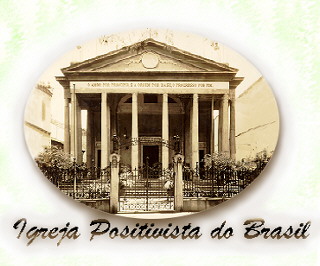 Positivismo
Conseqüências na Europa
Defesa da Sociedade Capitalista
Fim do poder predominante da Igreja
Desenvolvimento Industrial: Progresso
Ordem Social: Burguesia e proletários
Positivismo no Brasil
Abolição da Escravidão
Proclamação da República
“Ordem e Progresso”
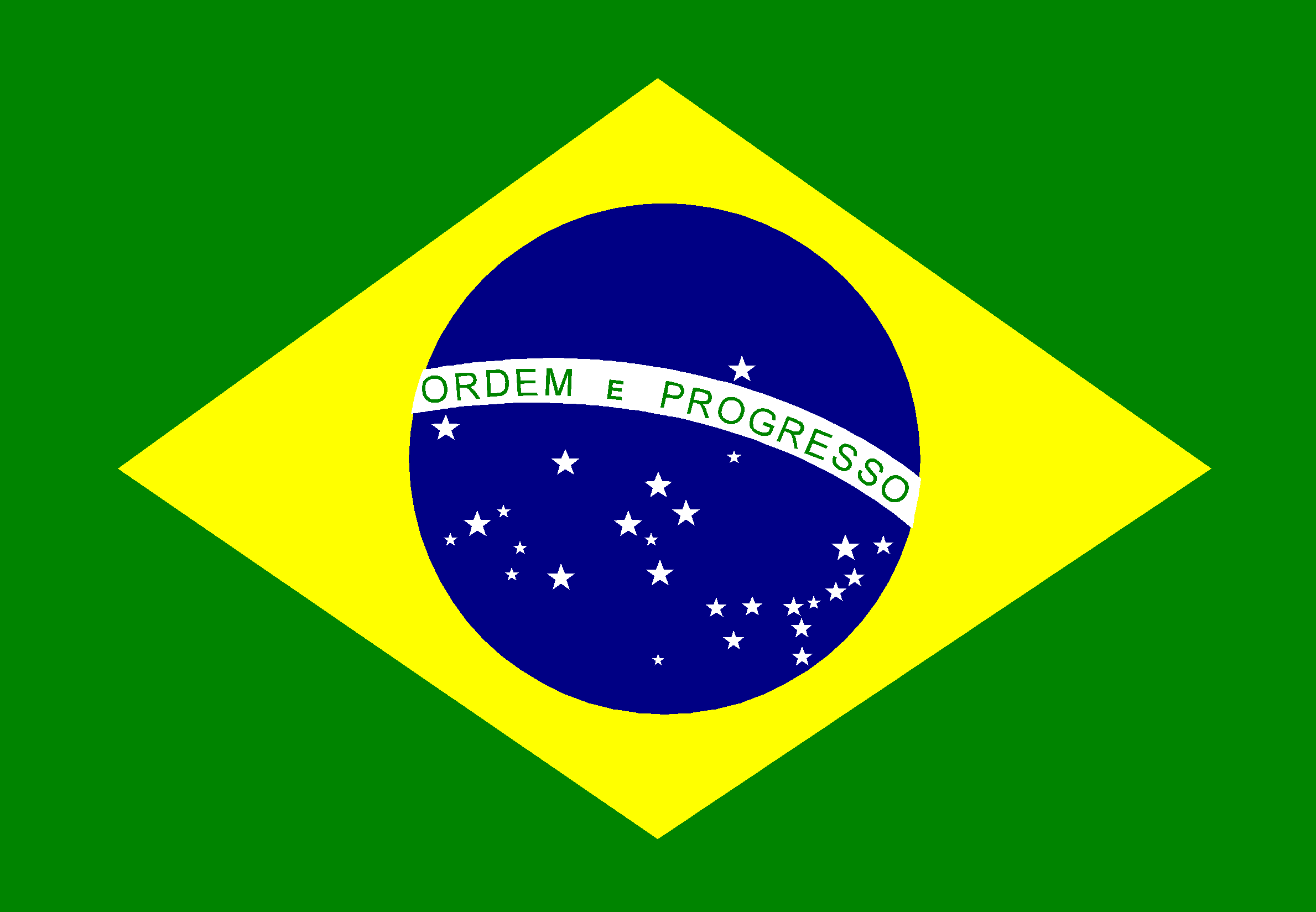 Modelos de Organização de trabalho
Taylorismo
Precursor da Teoria da Administração Científica;
Frederick Taylor (1856-1915):
Ex-operador de máquina na Midvale Steel (Filadéfia), onde depois se tornou engenheiro;
“Preocupava-se mais com a a filosofia...”, Idalberto Chiavenato.
Taylorismo
Deficiência da produção
Administração por incentivo e iniciativa X Administração Científica;
Necessidade de aumentar a eficiência, focando o trabalhador e as tarefas:
Vadiagem sistemática por parte dos operários;
Desconhecimento, pela gerência;
Falta de uniformidade das técnicas ou métodos de trabalho.
Taylorismo
Princípios básicos
Seleção Cientifica do Trabalhador (análise do trabalho e estudo dos tempos e movimentos);
Tempo-padrão (Conhecimento da gerência);
Homo economicus (Positivismo);
Plano de incentivo Salarial;
Trabalho em Conjunto;
Gerentes planejam, Operários executam;
Taylorismo
Princípios Básicos
Divisão do Trabalho especialização do operário;
Supervisão funcional;
Ênfase na Eficiência (the best way);
Condições de Trabalho (eficiência);
Padronização;
Princípio da exceção (correção);
Fordismo
Modelo de produção em massa, semi-automatizado;
Henry Ford (1863-1947):  
Engenheiro e seguidor das idéias de Taylor;
A tendência de seus seguidores (Taylorismo) foi uma preocupação maior com o mecanismo e com as técnicas“ Idalberto Chiavenato.
Fordismo
Inseriu as linhas de montagem no processo produtivo (óptica Positivista);
Eliminação do tempo inútil;
Emprego imediato dos equipamentos e da matéria-prima (Princípio da intensificação);
Intensificação do fator de trabalho (Principio de produtividade);
Grande produção e grandes estoques (Principio da economicidade).
Benefícios da eficiência
Estabeleceu salário mínimo de US5,00 por dia
Jornada diária de 8 horas
Empregava 150.000 pessoas e fabricava 2.000.000 de carros por ano
Verticalização das empresas
Viveu “anos dourados” no segundo pós-guerra
Consequencias negativas
Enfoque mecanicista do ser humano;
Superespecialização do operário (qualificação supérflua);
Exploração dos empregados (aumentos não reais de salários);
A rigidez deste modelo de gestão industrial foi a causa do seu declínio.
Fayolismo
‘Teoria Clássica da Administração’
Engenheiro Henri Fayol (1841 - 1925) 
Ênfase na estrutura organizacional, pela visão do homem econômico e pela busca da máxima eficiência
14 princípios de administração “maleáveis e suscetíveis de adaptar-se a todas as necessidades”
Fayolismo
Elementos da função administrativa
Planejar
Organizar
Comandar
Coordenar/Dirigir
Controlar
Toyotismo
Elaborado pelo japonês Taiichi Ohno, após a Segunda Guerra Mundial
Flexibilização da produção – produzir apenas o necessário, reduzindo os estoques ao mínimo.
Toyotismo
Principais Características
Automatização
Just-In-Time
Kanban
Team work
Controle de qualidade
Volvismo
Emti Chavanmco, engenheiro da Volvo, anos 60
Misto entre livre mercado, intervenção estatal e regulação das atividades de produção e redistribuição de riquezas
Sindicatos
Reflexão
The Corporation: Qual a influência dos modelos clássicos no atual poder que as empresas detém mundialmente?
Há uma ideia de exploração da mão de obra em algum dos modelos clássicos abordados?
Bibliografias
Soares, Mozart Pereira. O Positivismo no Brasil. 200 Anos de Augusto Comte. Editora AGE.
Wikipedia
http://www.mundodosfilosofos.com.br/comte.htm
http://www.infoescola.com/industria/toyotismo/
http://www.professorcezar.adm.br/Textos/AbordagemClassicaAdministracao.pdf
http://admkallangozen.blogspot.com.br/2011/09/resumos-teoria-cientifica-classica.html